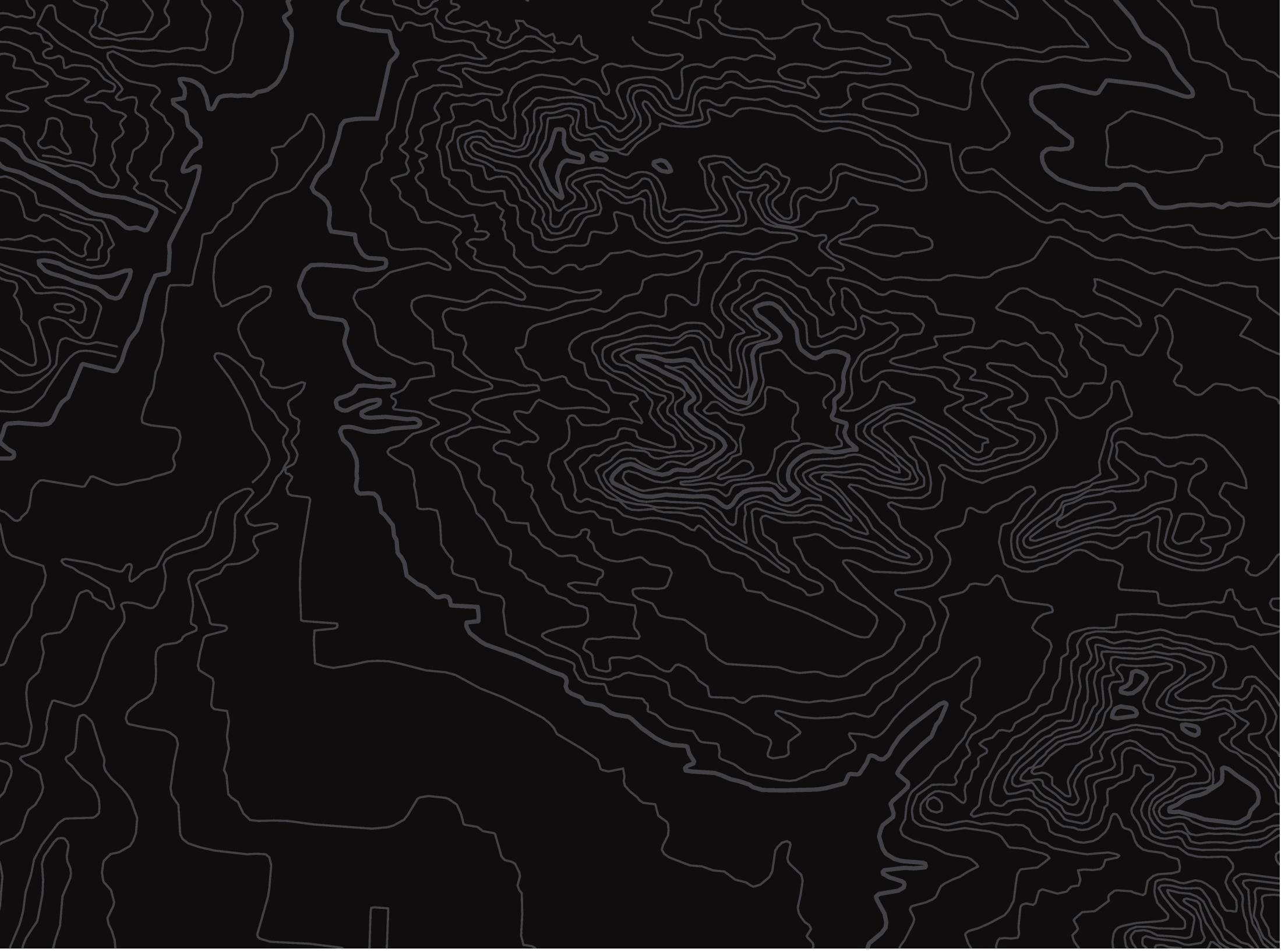 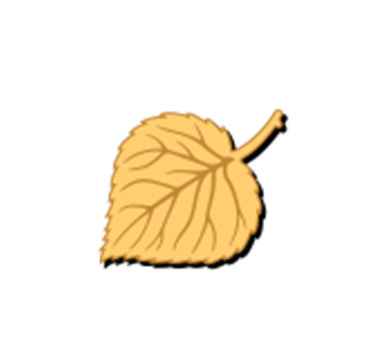 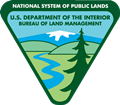 U.S. Department of the InteriorBureau of Land Management
Draw a Riparian Ecosystem
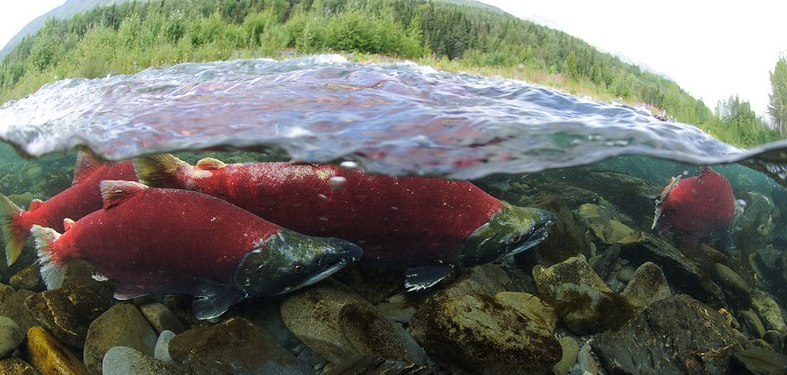 Photo by K.Yasui, USFS.
Module 3 Reflection
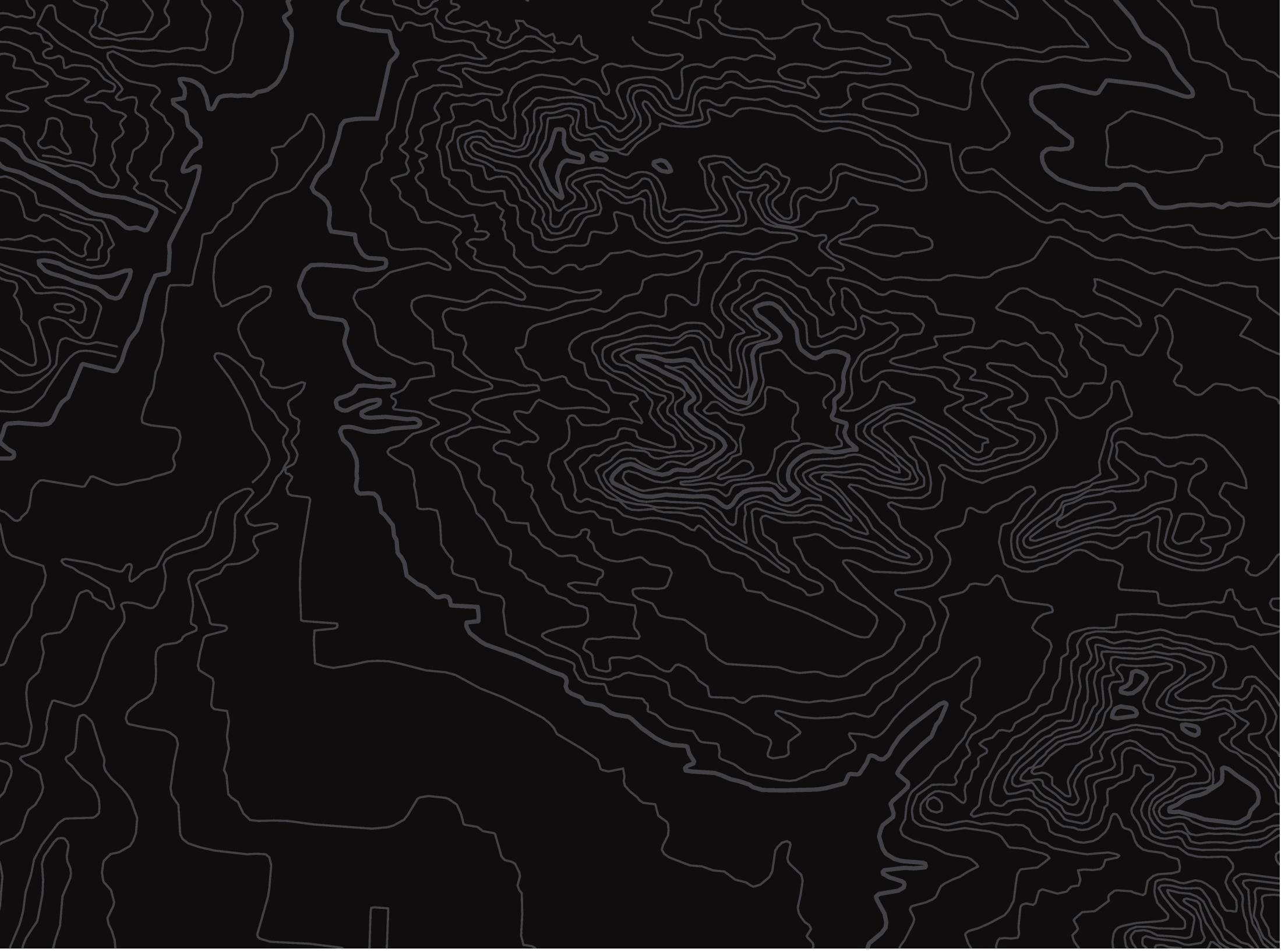 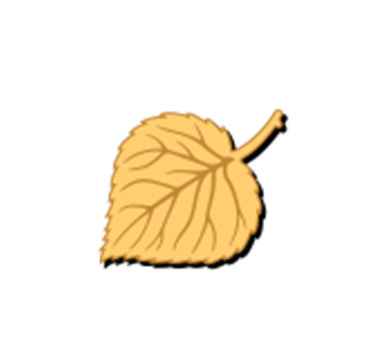 U.S. Department of the InteriorBureau of Land Management
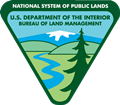 Materials:
science journal or a piece of paper 
something to write with
coloring supplies (optional)
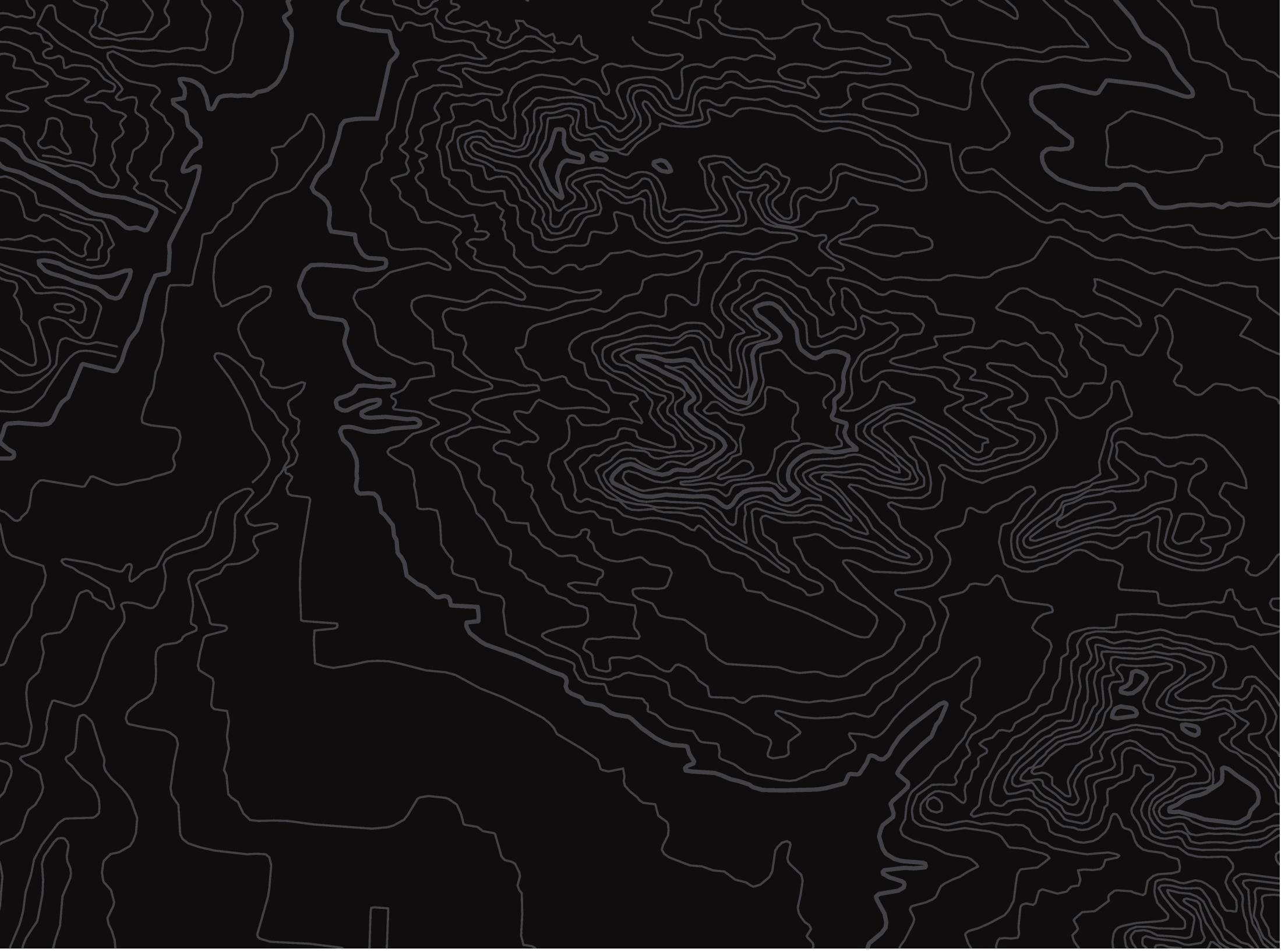 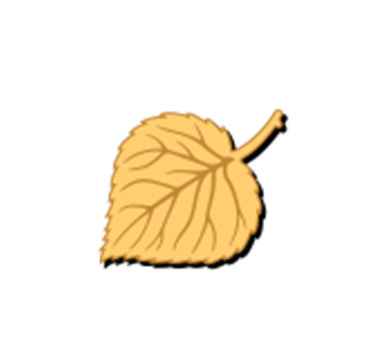 U.S. Department of the InteriorBureau of Land Management
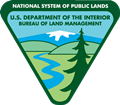 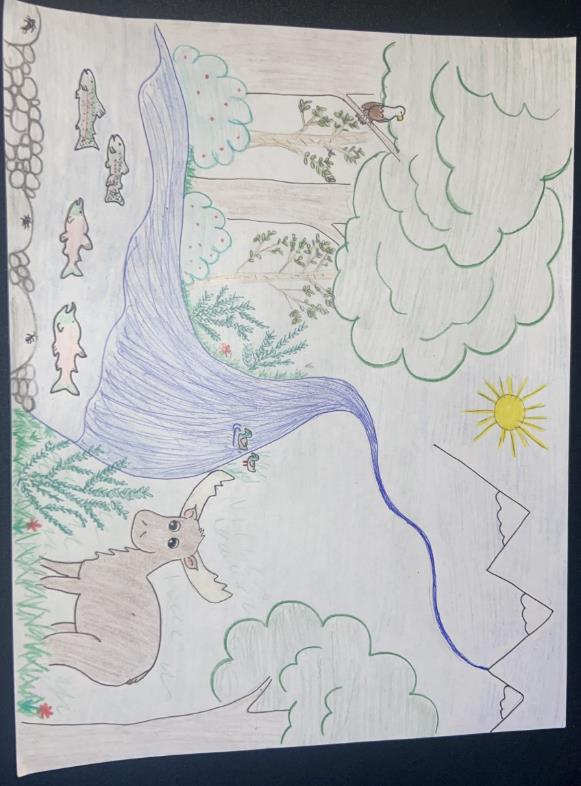 Draw a riparian ecosystem!
Your riparian ecosystem must include:
the sun
a waterway
at least one producer (plant)
at least two consumers:
one animal that eats plants 
one animal that eats animals
aquatic macroinvertebrates
Graphic by CCSC staff, BLM.